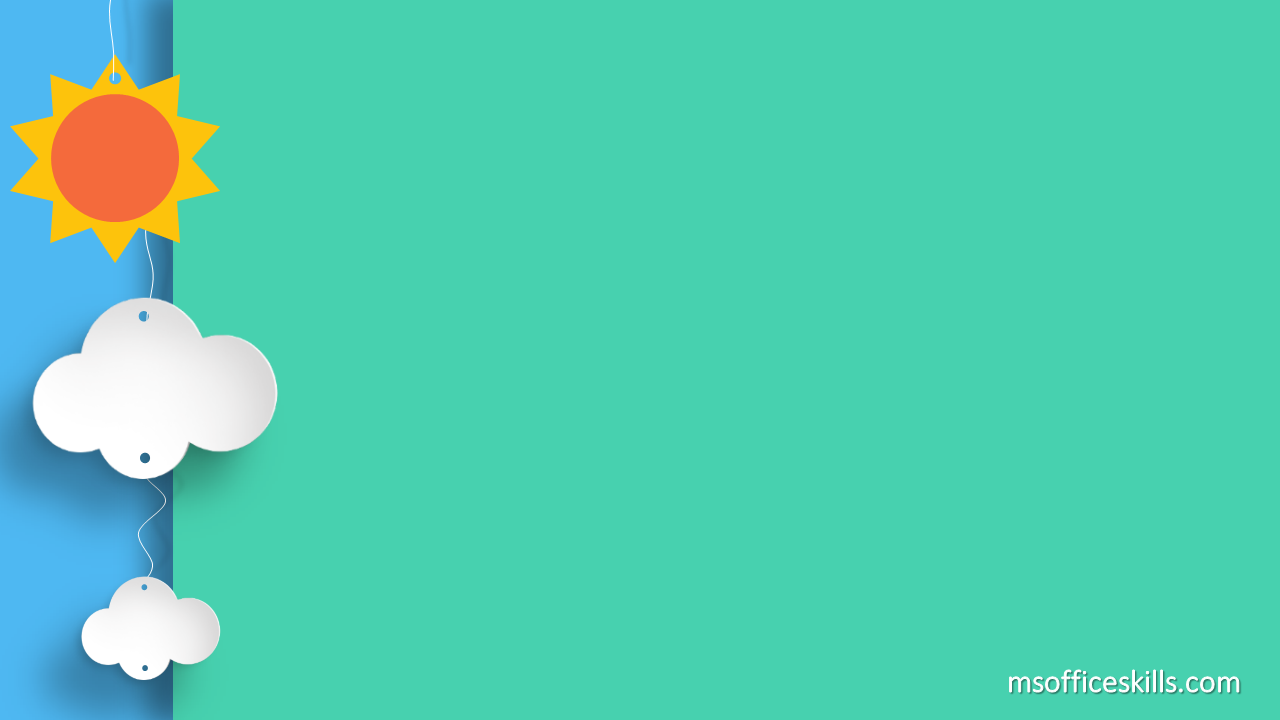 THỜI TIẾT
Chúng mình cùng nhau hát bài hát “Trời nắng trời mưa” nhé!
1. Một số hiện tượng thời tiết
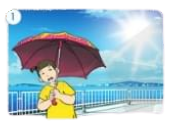 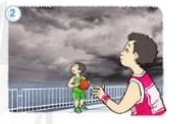 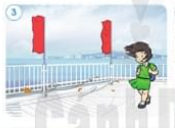 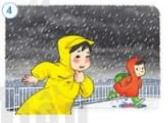 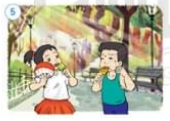 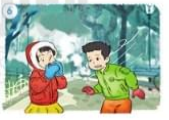 1. Một số hiện tượng thời tiết
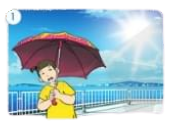 Trời nắng
1. Một số hiện tượng thời tiết
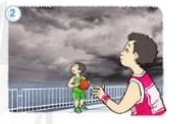 Trời mưa
Mây đen giăng kín bầu trời
1. Một số hiện tượng thời tiết
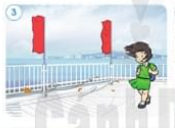 Gió to
1. Một số hiện tượng thời tiết
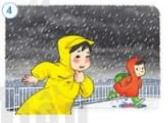 Trời mưa
1. Một số hiện tượng thời tiết
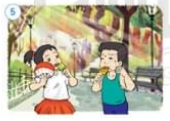 Trời nóng
1. Một số hiện tượng thời tiết
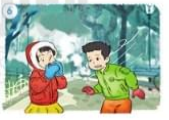 Trời lạnh
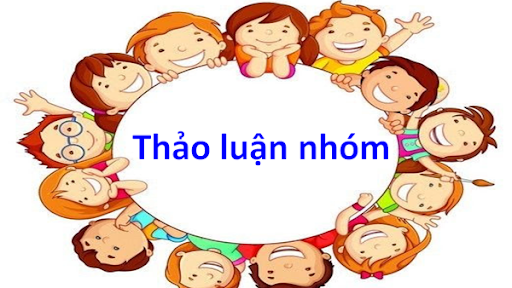 1. Một số hiện tượng thời tiết
1. Bầu trời và quang cảnh xung quanh khi trời mưa có gì khác khi trời nắng?
Bầu trời khi mưa có mây đen, có gió.
Trời tối sầm lại, có sấm chớp
2. Dựa vào dấu hiệu nào mà em biết trời có gió?
    Gió mạnh hay gió nhẹ?
Cây rung rinh, tóc bay.
Gió mạnh:
Gió nhẹ:
3. Khi trời nắng hoặc khi trời, em cảm thấy như thế nào?
1. Một số hiện tượng thời tiết
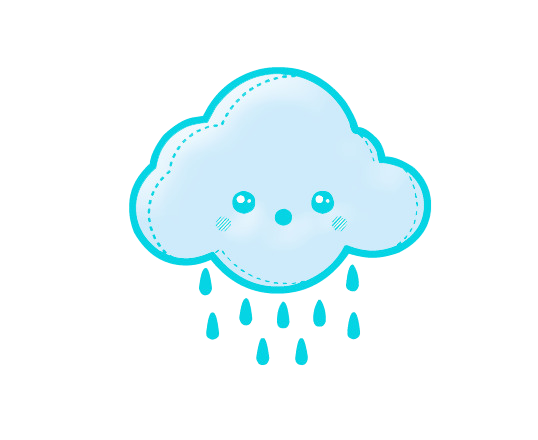 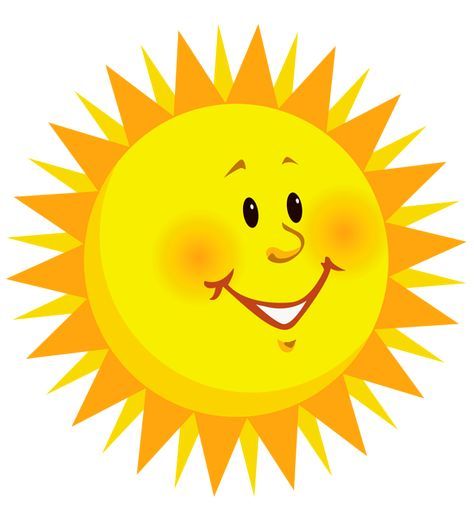 ?
?
Trời nắng
Trời mưa
1. Một số hiện tượng thời tiết
Quan sát bầu trời và quang cảnh xung quanh rồi trao đổi với các bạn 
về thời tiết hôm nay.
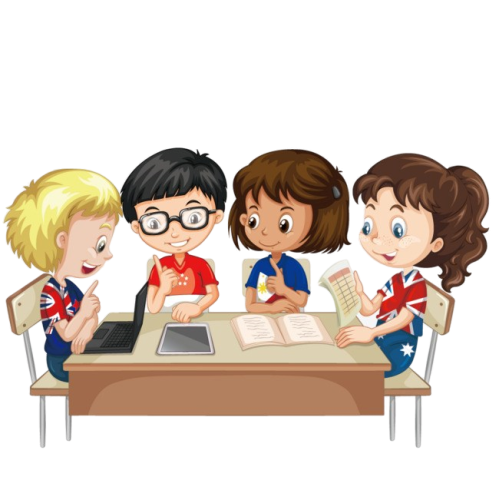 Bầu trời hôm nay như thế nào?
Có những hiện tượng thời tiết khác nhau như nắng, mưa, nóng, lạnh,...
2. Trang phục phù hợp với thời tiết
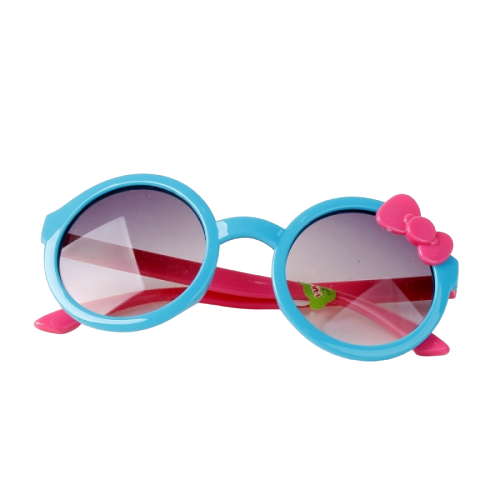 Trời nắng
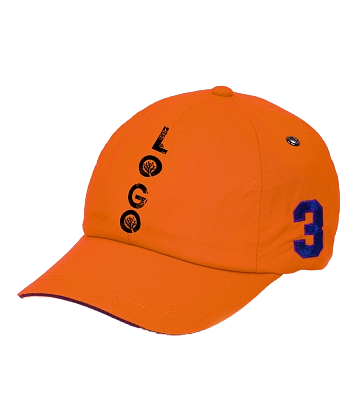 Trời nắng
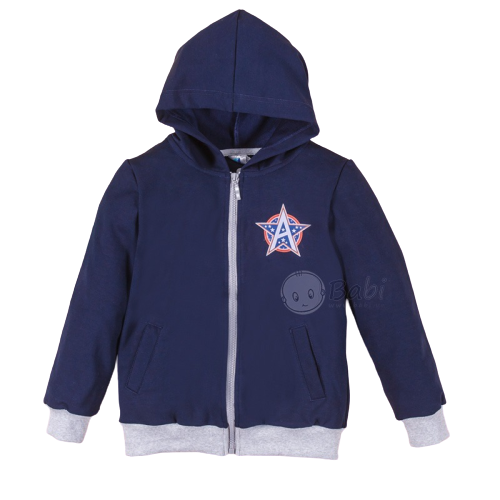 Trời lạnh
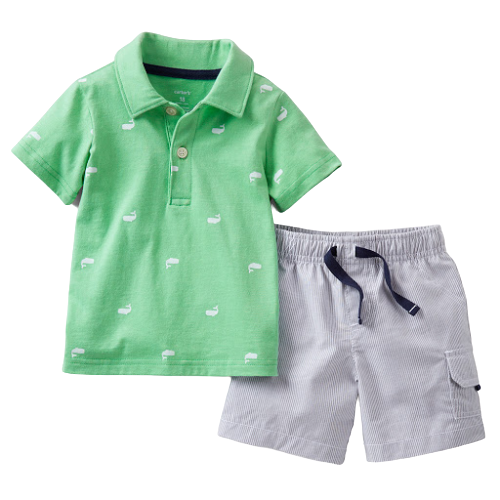 Trời nóng
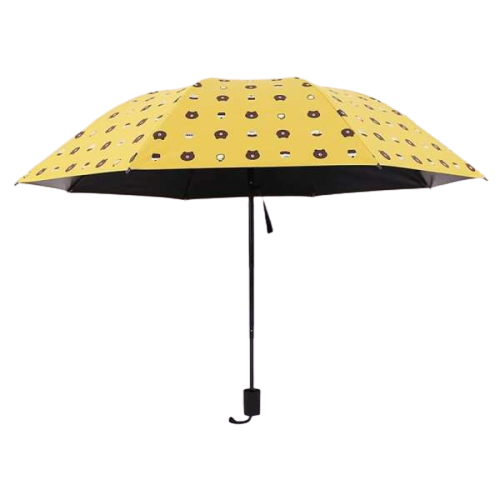 Trời nắng, trời mưa
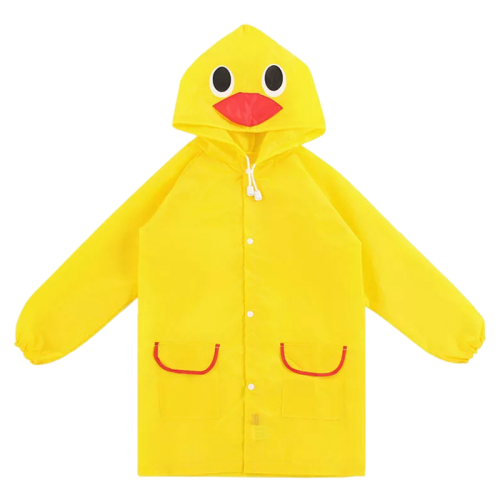 Trời mưa
2. Trang phục phù hợp với thời tiết
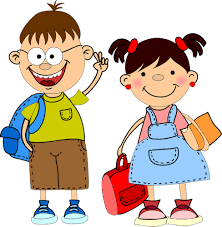 Hãy tự nhận xét hôm nay em đã sử dụng trang phục đúng thời tiết chưa nhé!
2. Trang phục phù hợp với thời tiết
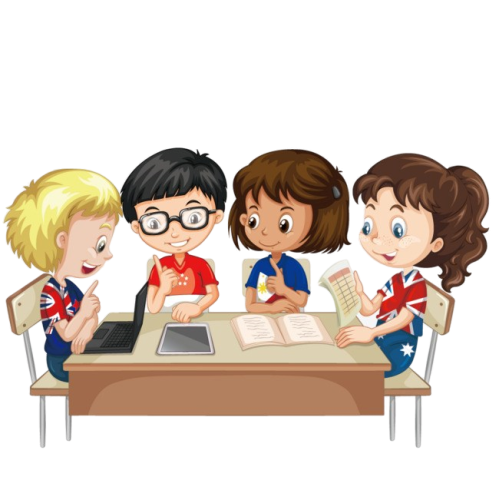 Hãy nói hoặc vẽ thời tiết mà em thích nhất và chia sẻ với các bạn vì sao em thích.
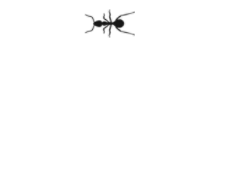 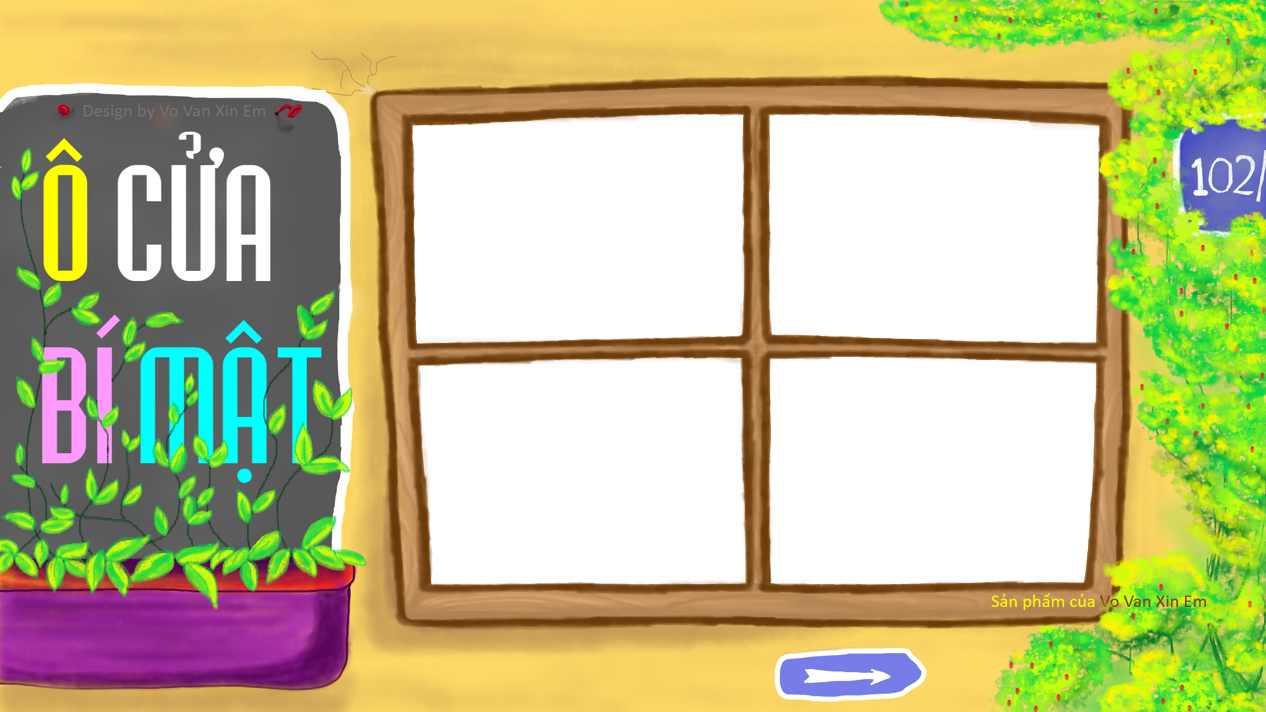 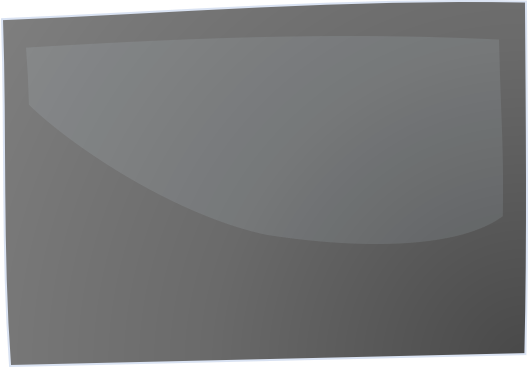 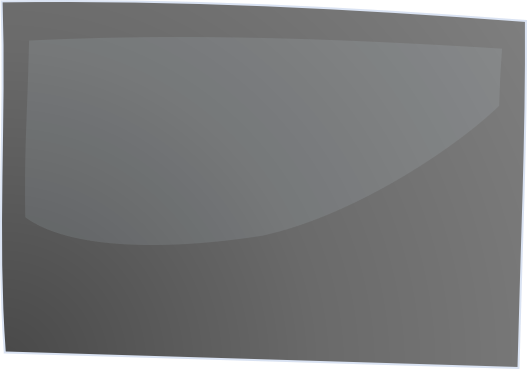 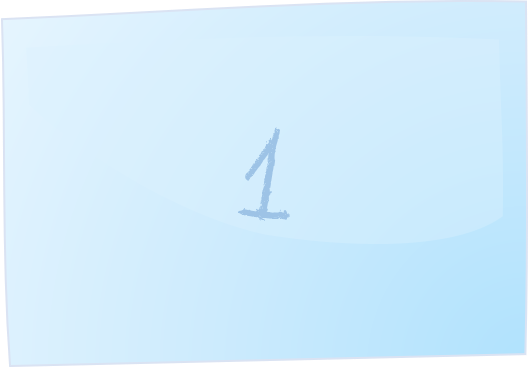 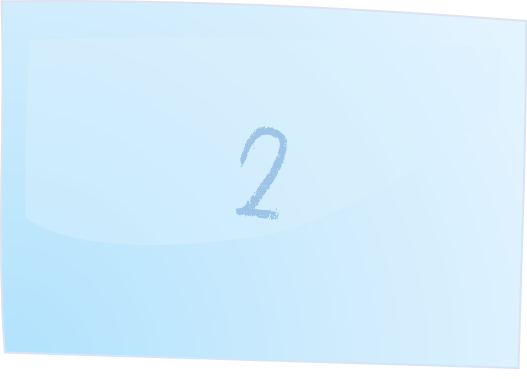 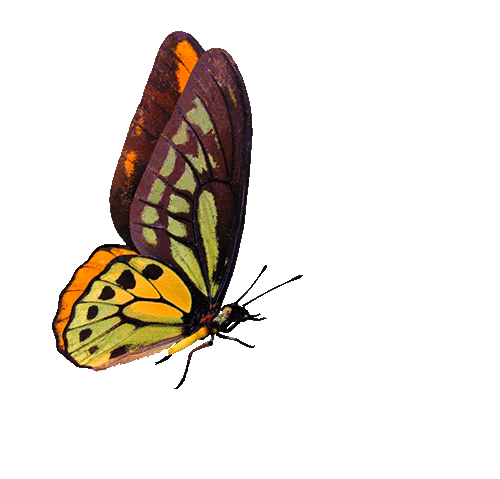 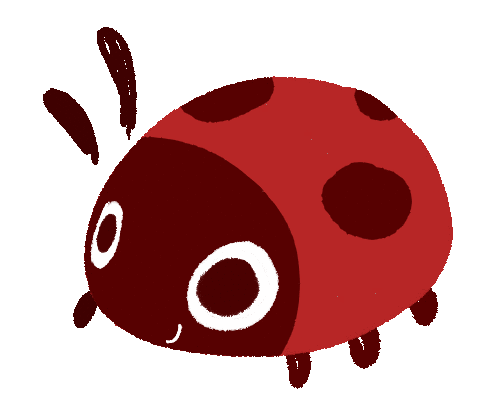 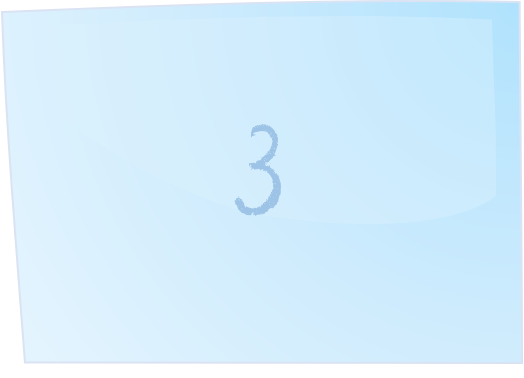 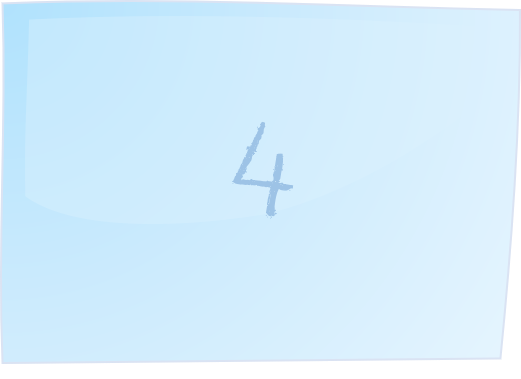 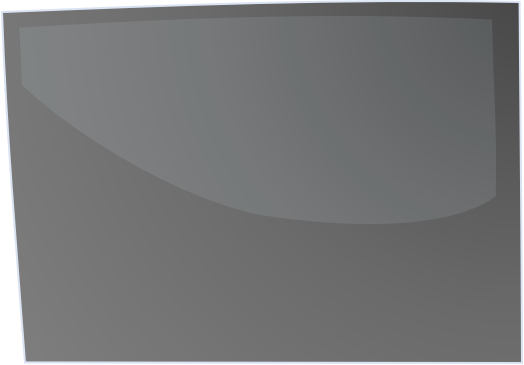 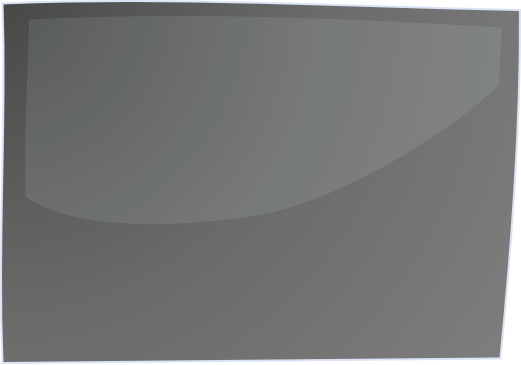 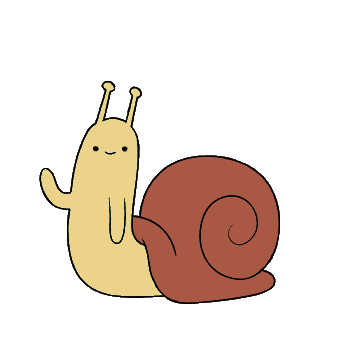 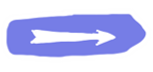 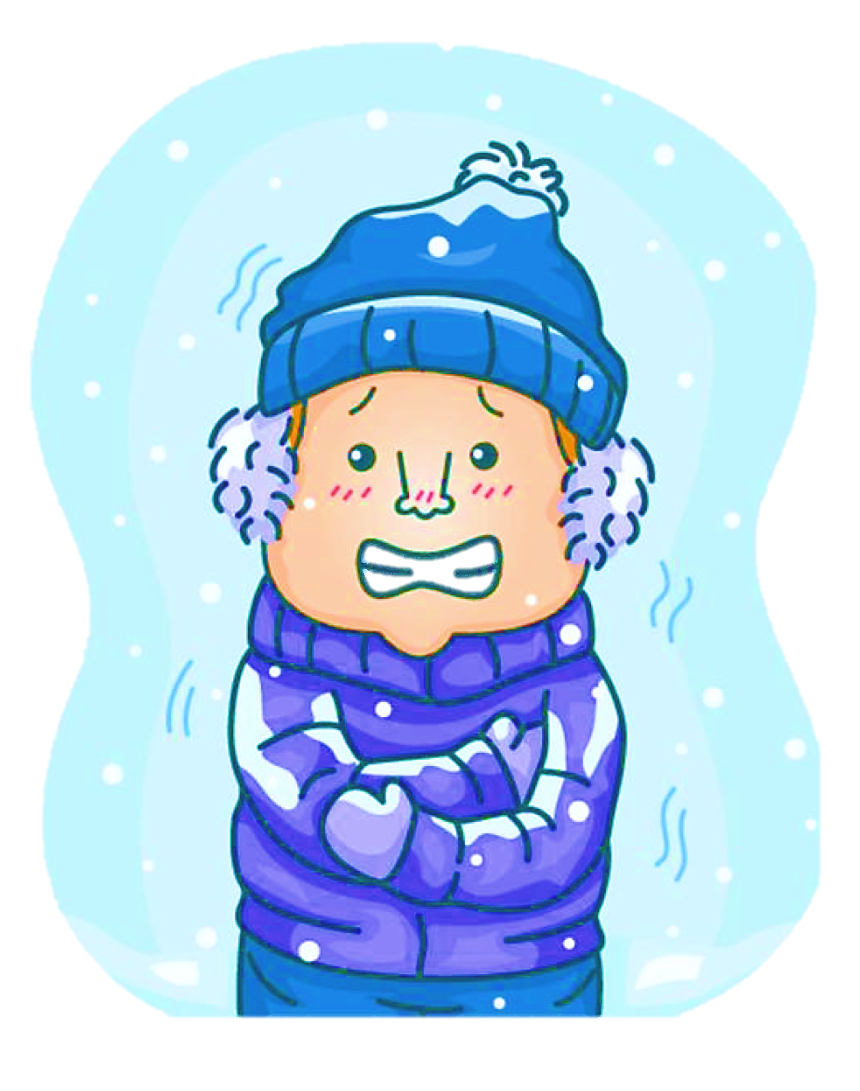 Câu hỏi số 1 ?
Đáp án:
TRỜI LẠNH
Câu hỏi số 2 ?
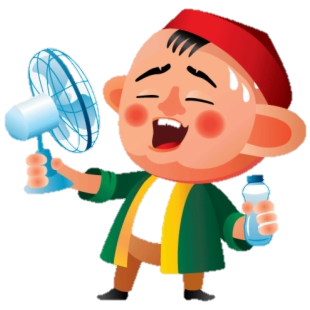 Đáp án:
TRỜI NÓNG
Câu hỏi số 3 ?
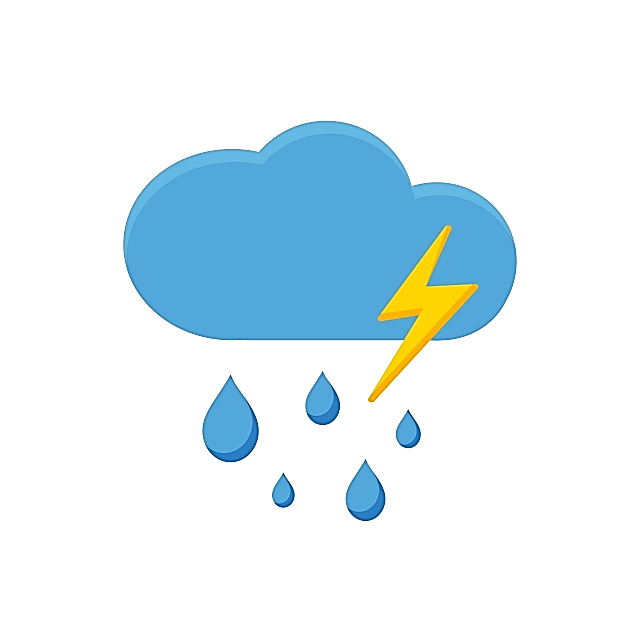 Đáp án:
TRỜI MƯA
Câu hỏi số 4 ?
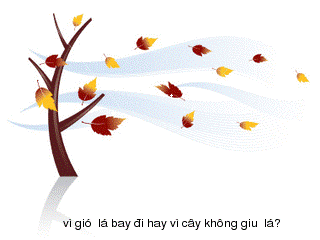 Đáp án
TRỜI CÓ GIÓ